CFSA Public Town Hall Meeting
January 30, 2020
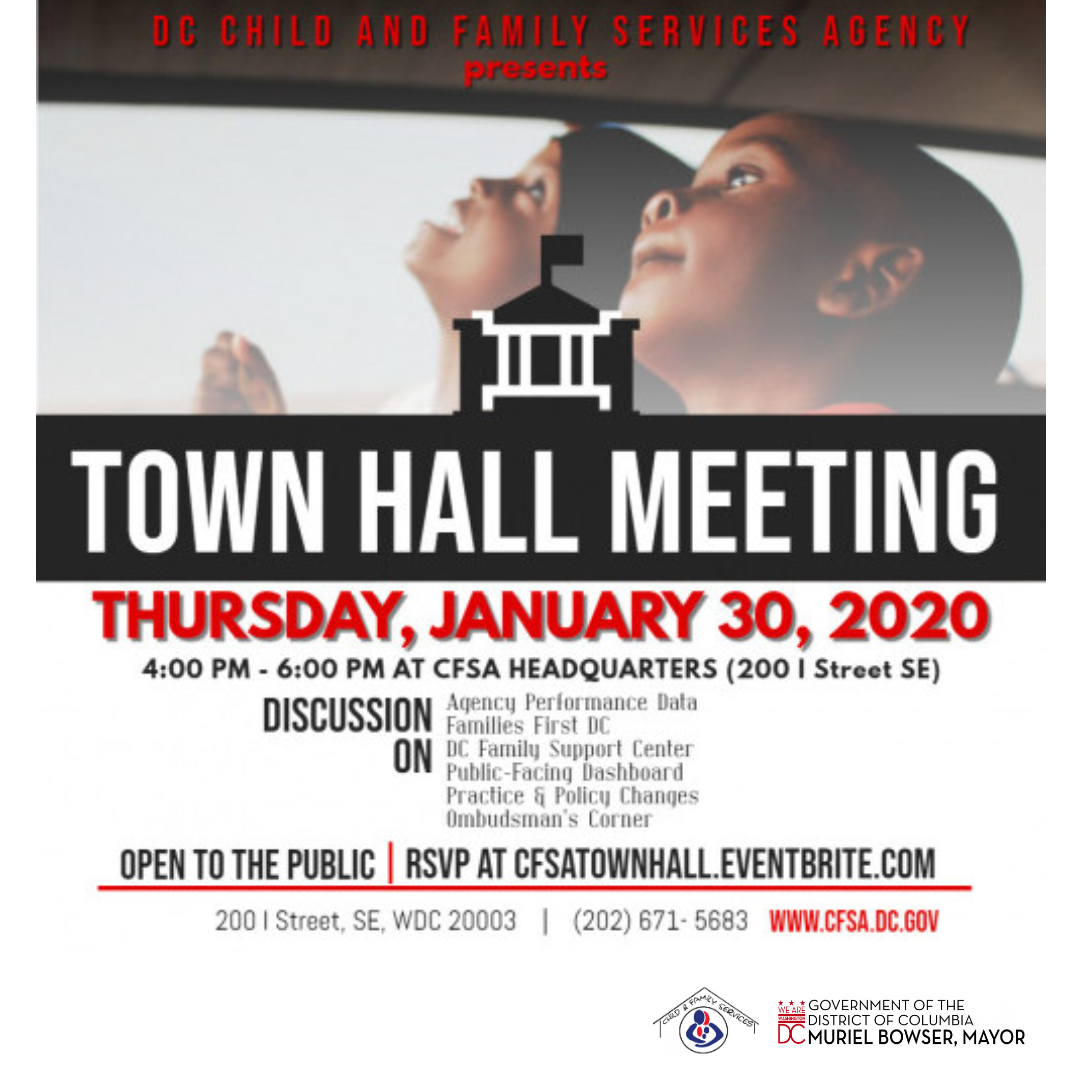 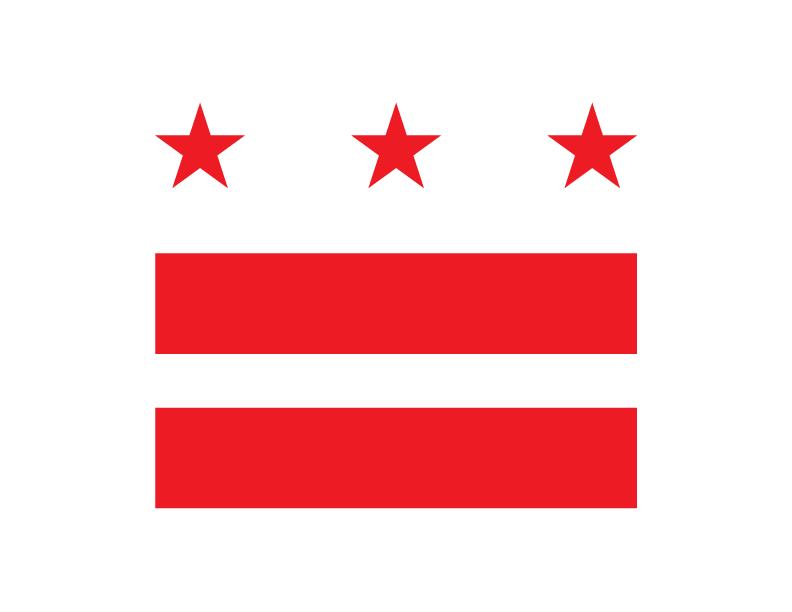 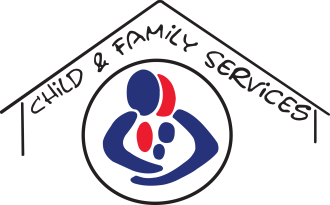 [Speaker Notes: Pull the thread through.  Provide bold text from prevention plan throughout this document somehow.]
Overview
Welcome & CFSA Overview 
Prevention Services: Family First & Families First 
Entry Services Data
CFSA Data Dashboard 
Policy Update
Poster Themes 
Wrap-Up
[Speaker Notes: Change this back to the graphic that the Director put in the budget.]
Child Welfare – District Characteristics
Both local and state functions within CFSA
 Partially privatized
 Have always supported youth in care to age 21
 All CFSA social workers are MSWs with licenses
 Strong array of services and best practices
 Relationships are key. CFSA is the agency. Numerous partners make up the system.
3
Four Pillars Agenda:Values-Based
Every child exits care as quickly as possible for a safe, supportive family or life-long connection. Older youth have skills for successful adulthood.
Children grow up best with their families. We remove children only when necessary to keep them safe.
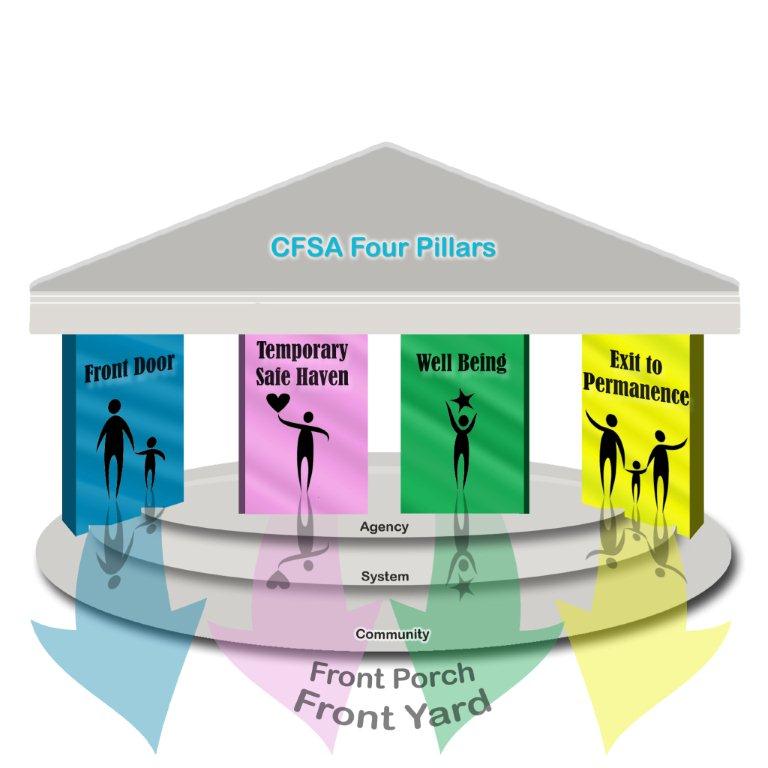 Every child is entitled to a nurturing environment that supports healthy growth and development, good physical and mental health, and academic achievement.
Foster care is temporary. We start planning for permanence the day a child enters care.
4
Demographics
2144 children and youth served as of December 31, 2019
5
Children in Foster Care(as of 12/31/2019)
6
[Speaker Notes: Other includes: American Indian/Alaskan Native, Asian and Pacific Islander
Unknown includes: Unable to Determine or Not Reported

FY19 Q1 (as of 12/31/18)
Gender: Female= 48%, Male=52%
Race: AA=88%, White=3%, Other= 1%, Unknown=8%
Ethnicity: 14% Hispanic
Age: 0-6 = 33%, 7-12=24%, 13-18=31%, 19-21=12%]
Trends
Decline in children in care is leveling off
Children in District Out-of-Home Care
Point in time: Last day of fiscal year
7
Trends
Majority of District children in care in family settings (foster/kinship)
Placements roughly split between DC and Maryland
50%
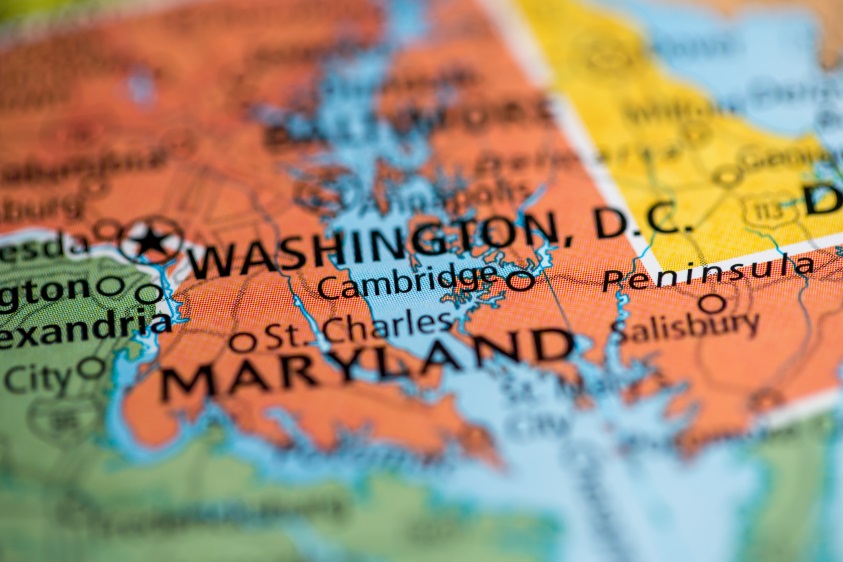 46%
*Hospital, youth detention, short-term shelter, etc.
8
[Speaker Notes: “Other”- rounded up from 7.7%. Percentages may not total 100% since they are calculated across case types by dividing the respective case type subtotal by the overall foster care population.

FY19 Q1
Family setting = 82%
Group home= 6%
Independent Living= 2%
Residential treatment= 2%
Other*= 8%

MD= 384 / 849 = 45%
DC= 440 / 849 = 52%]
Increased Focus on Prevention
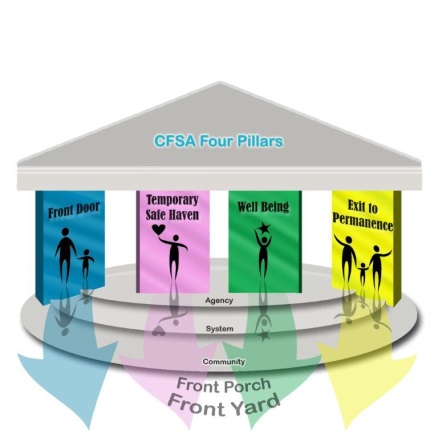 9
Prevention Services
10
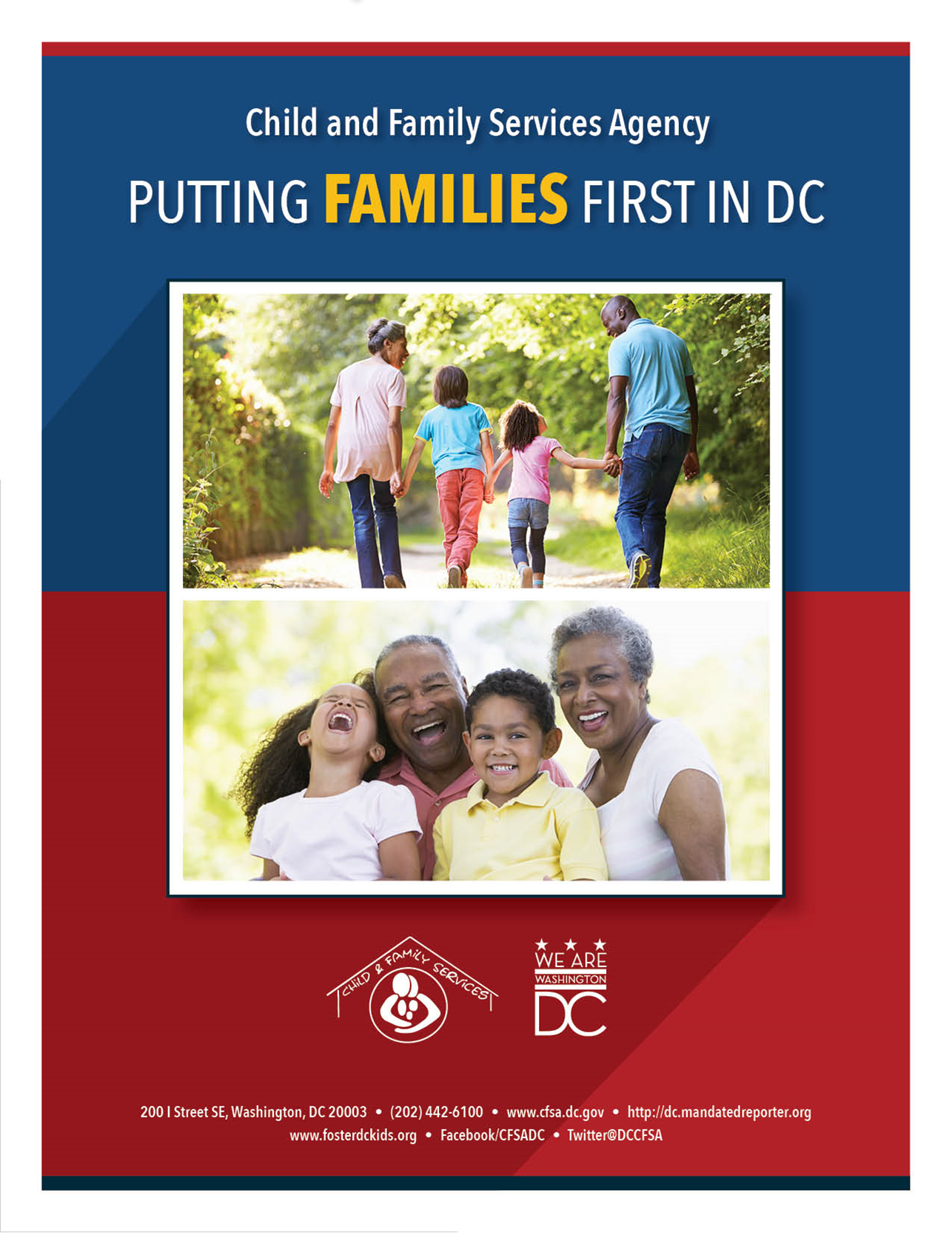 Family First Prevention Implementation
October 1, 2019 launched CFSA’s Five-Year Family First Prevention Plan to increase 
preventative services to keep children safely with their families and out of foster care.

Implementation Highlights:
Additional tools available to assist families before they come into care via referrals to:
Healthy Families Thriving Communities Collaboratives (Collaboratives)
Evidence-Based Programs (partner with DC Health/Department of Behavioral Health & other services. 

Implemented two IT system applications:

FACES: CFSA Case Workers develop child-specific prevention plans to refer to Evidence Based Practice (EBP) services, facilitate the transfer of referrals and cases to the Collaboratives directly from FACES, and automatically create Motivational Interviewing referrals for all In-Home cases.

CFSA Community Portal: Collaborative Partners and EBP Service Providers manage case transfers and EBP referrals from CFSA via FACES. Collaboratives can order Evidence Based Practice (EBP) services and EBP service providers can better track service referrals.
11
Theory of Change
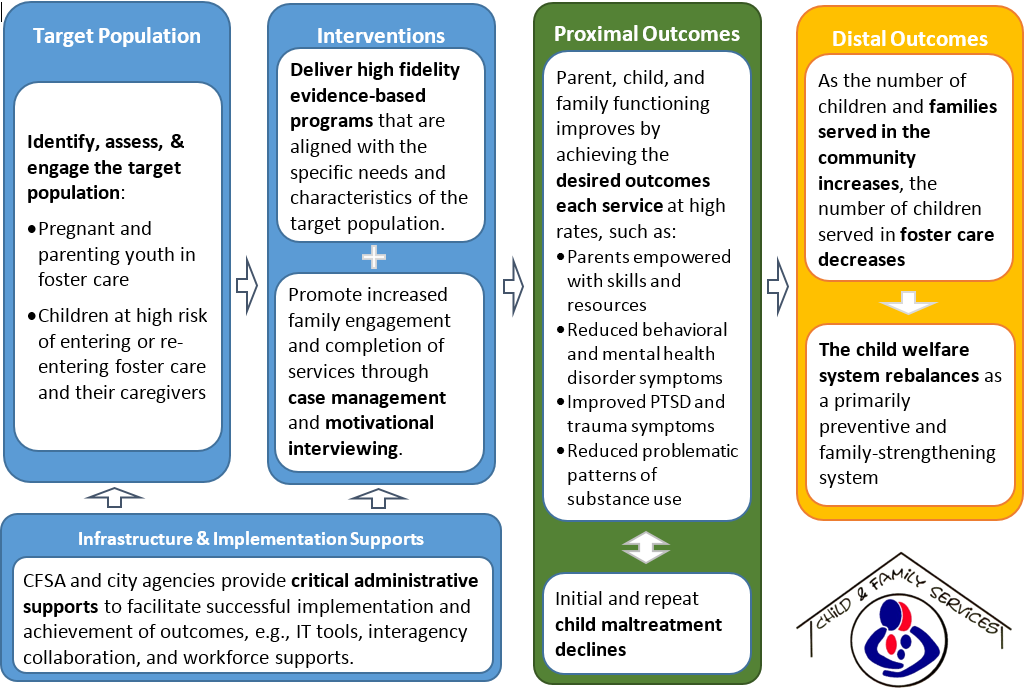 12
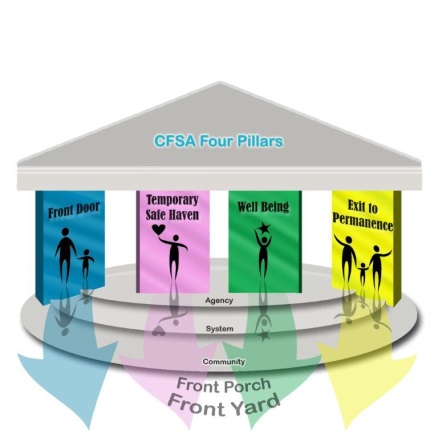 Family First Target Population
13
Family First (CFSA) + Families First DC
Families First DC: Moving Upstream
Evidence-based programs to support pregnant & parenting youth in foster care and foster care candidates
Families First DC:  
Neighborhood-based strengthening approach
Wraps around the narrow requirements of Family First to support and strengthen DC families in their own neighborhoods through primary prevention.
14
Families First DC: Goals
Empower Communities -  Place-based approach -  neighborhoods and families; services via Family Success Centers to meet their specific needs. 
Community Advisory Council to set priorities, $400,000 grants including up to $250,000 for sub grants to fill services gaps.

Integrate Services –Centers will be uniquely designed by each community to facilitate access to existing government and community resources tailored to meet families’ needs

Focus Upstream - Family Success Centers will focus on increasing protective factors  and mitigating trauma - prevent crises through early engagement.
15
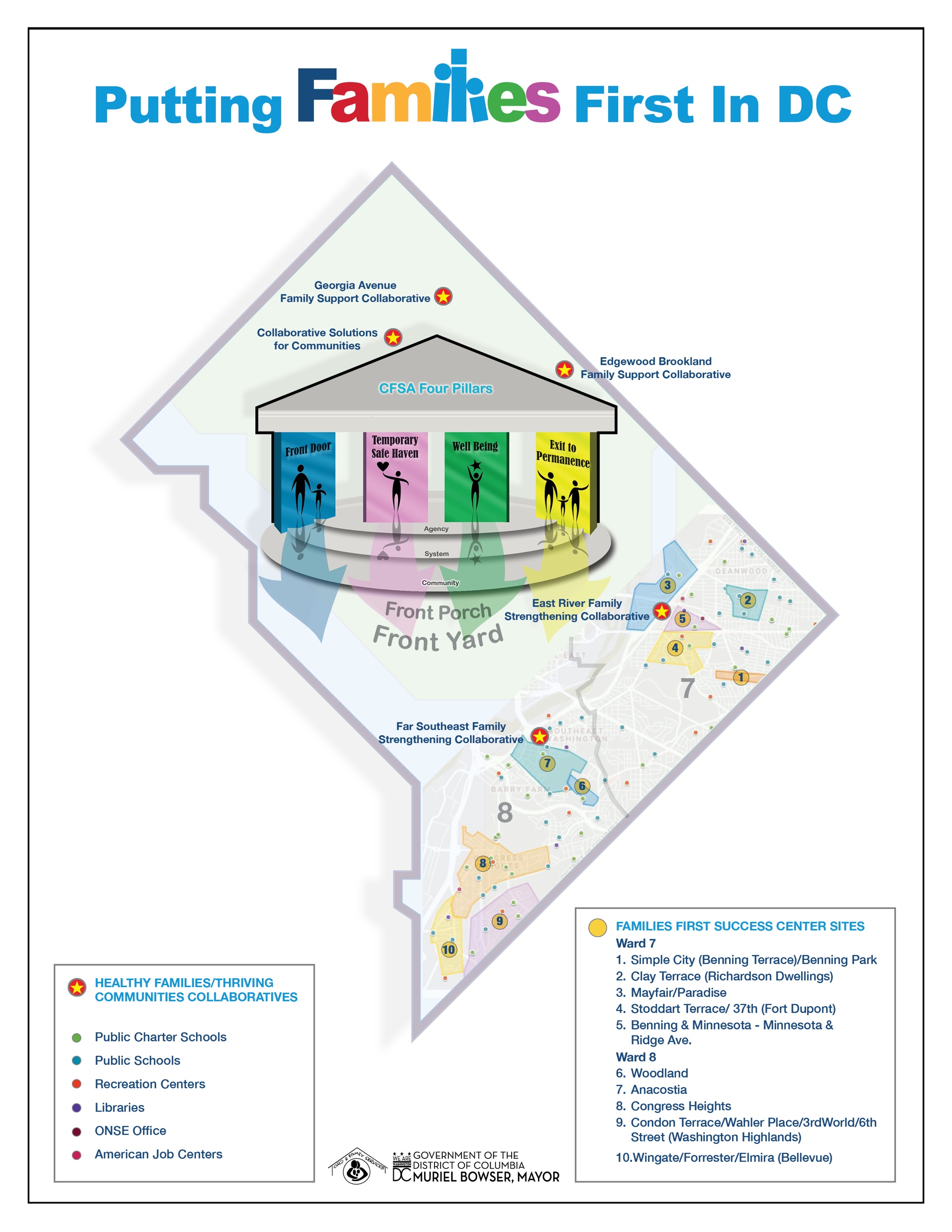 16
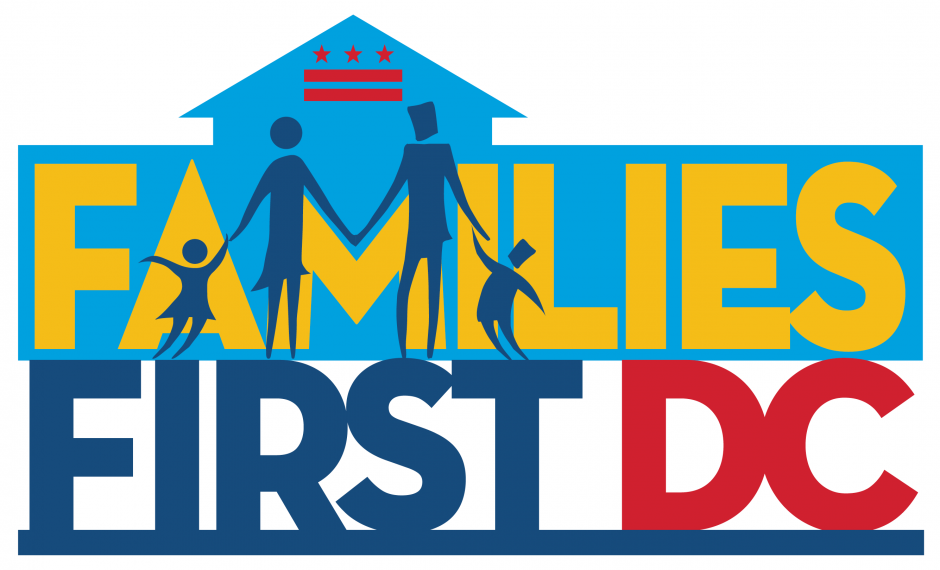 Families First DC: 10 Family Success Centers in Targeted Neighborhoods
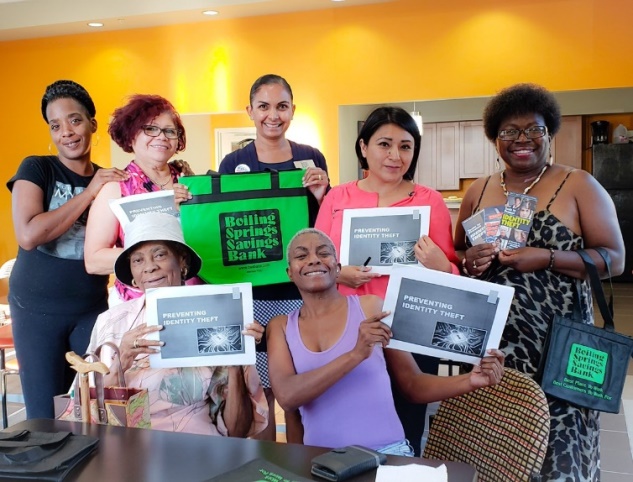 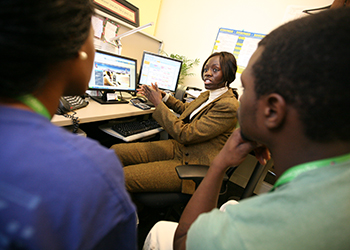 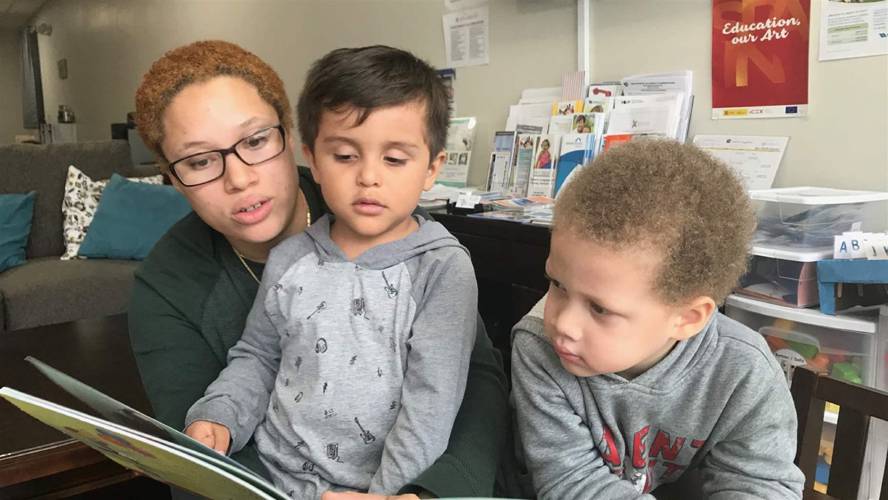 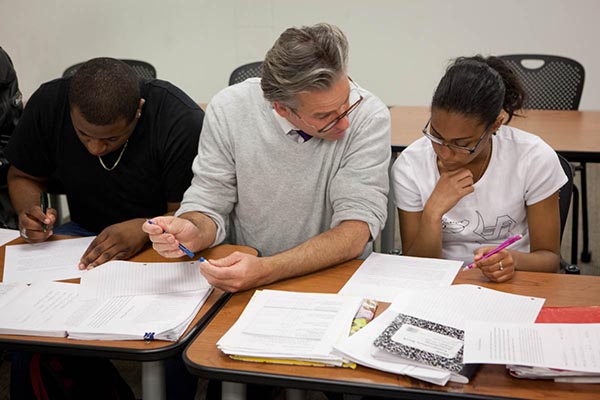 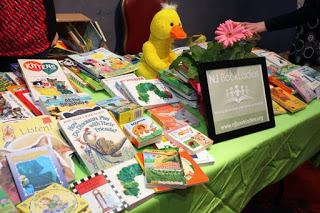 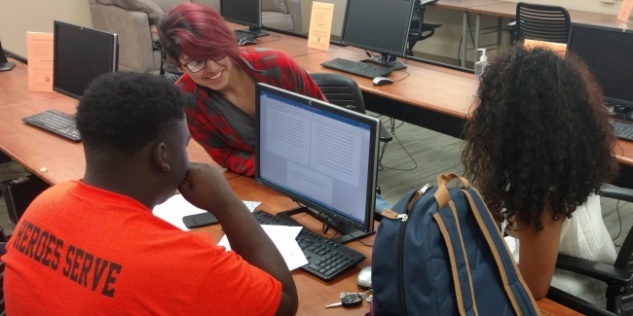 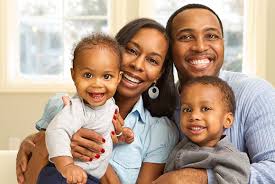 Entry Services
Balancing Practice, Data & Compliance
18
Entry Services Priorities
80% of investigations will be of acceptable quality as measured by a qualitative review and verified by the Monitor
90% of investigations will be completed and a final report of findings shall be entered in FACES within 35 days
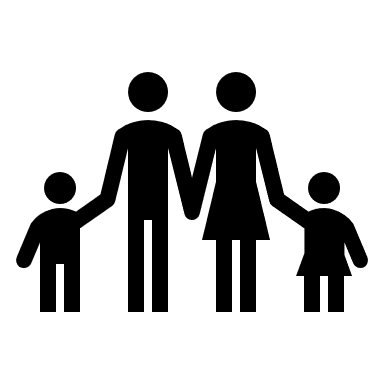 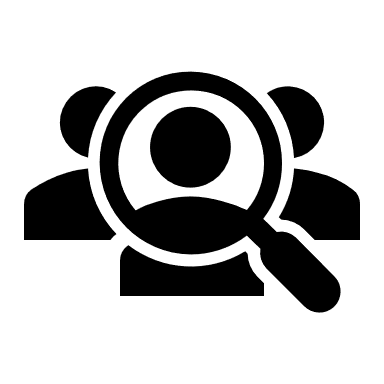 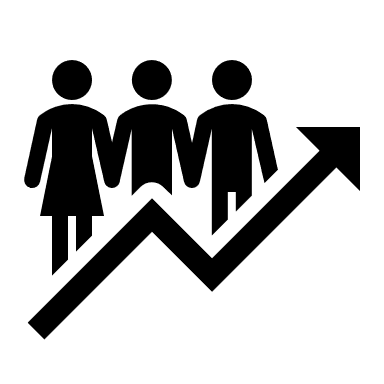 Caseloads
Acceptable Investigations
Quality Service Reviews
Timely Initiations
Timely Closures
Progress & Improvement
90% of investigators and social workers will have caseloads that meet the above caseload requirements
80% of the in-home sample will have an acceptable rating on  two QSR indicators: Supportive Services and Safe Case Closure
95% of all investigations will be initiated within 48 hours or there will be documented good faith efforts to initiate
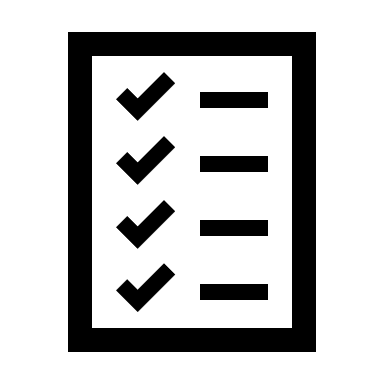 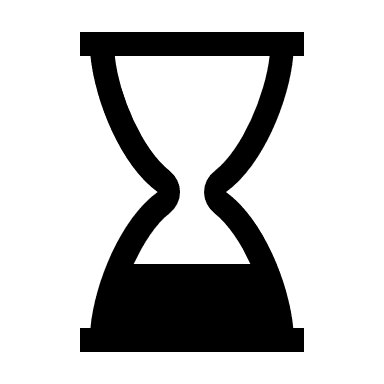 19
[Speaker Notes: Cheryl]
Entry Services Strategies & Goals
Marry Practice and Data
Develop an internal and sustainable CQI process
Collaboratively develop strategies to enhance practice and operations
Utilize quantitative and qualitative information to support practice; prioritizing safety
Increase Accountability
Increase Performance
Shift organizational culture
20
The Framework
The Framework
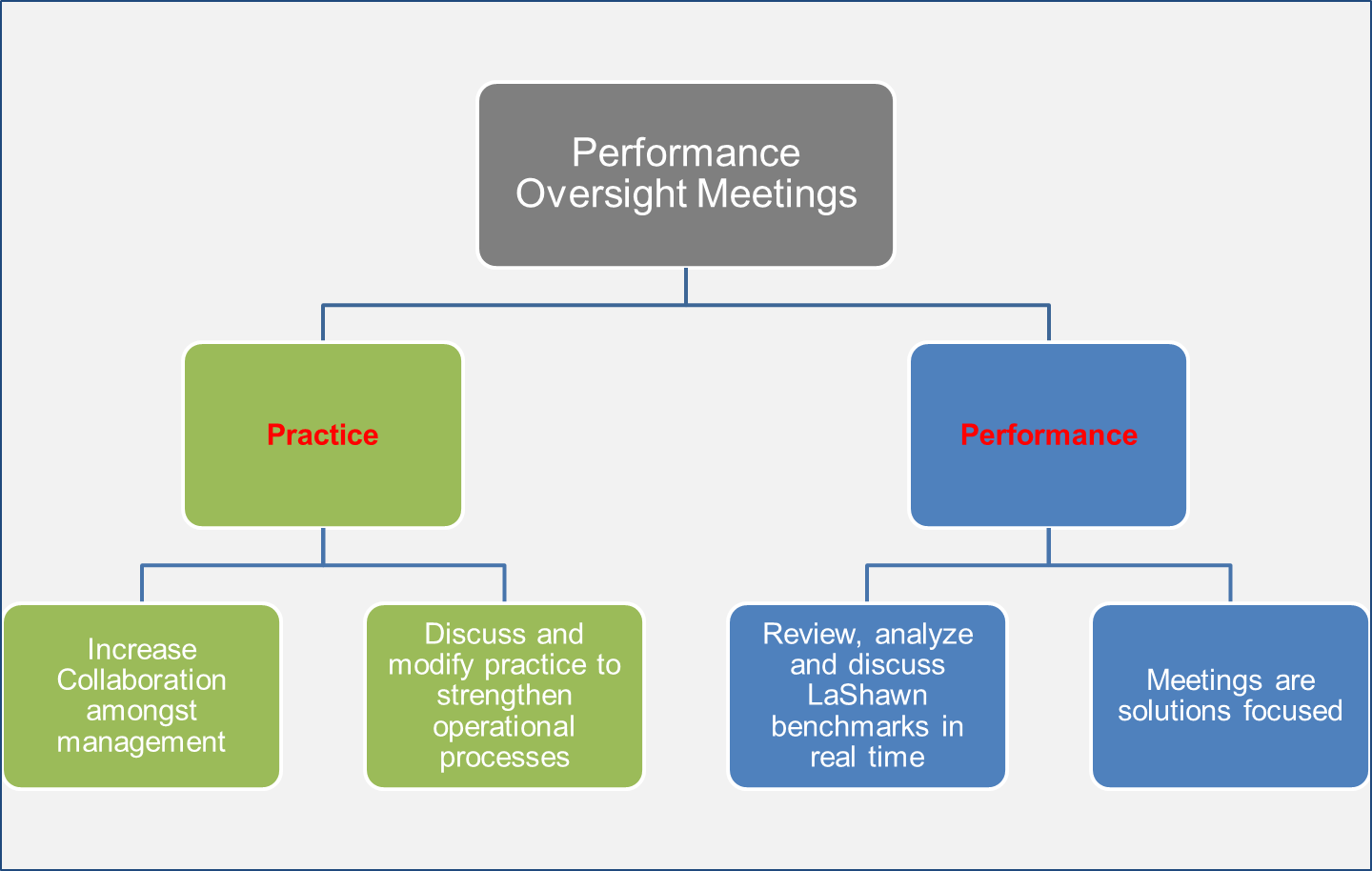 Prevention
Weekly meetings include PA, PMs, SSWs & Data Analyst
21
Timely Initiations
Benchmark; 95%
Challenges/Barriers

Referrals assigned after Good Faith Efforts (GFE) expired
Referrals scheduled to initiate during the weekends are not initiated
2nd home visit or school visit is not attempted
Individual worker performance
Note:  Chart reflects compliance pre-audit
22
Timely Closures
Challenges/Barriers

Staff Retention
Individual Worker Performance Issues
Reassigned Referrals
General Late Closures
Backlog
Transition from Family Assessment to Investigations
Benchmark; 90%
23
Timely Closures:  Solutions/Strategies
24
Caseloads
In May 2019, CPS began to track caseloads weekly.  With increased monitoring CPS consistently met the benchmark.
Benchmark; 90%
25
Acceptable Investigations
Strategies to Support Improvement
Timeline
In Jan 2019 Entry Services provided staff with in-depth AI training
Results of the Jan 2019 review were provided to staff and targeted feedback and support were provided
In Jan 2019, Supervisors began to present referrals during the weekly Performance Oversight Mtgs, which provided peer support and feedback prior to referral closure
In Jul 2019, AI trainings were expanded to include social workers
In Jan 2020, Entry Services enhanced the onboarding training model for new staff to include an overview of Acceptable Investigations
26
January 2019Acceptable Investigations ReviewReason(s) Investigation Not Deemed Acceptable
Quality Service Reviews
28
29
Performance on Key Indicators
30
Performance on Key IndicatorsSupports & Services
31
System PerformanceTeamwork, Tracking and Overall Practice
32
Performance Improvement 2017 - 2019
33
CFSA Data Dashboard
34
Public Accountability
CFSA’s DASH Public Facing Data Portal
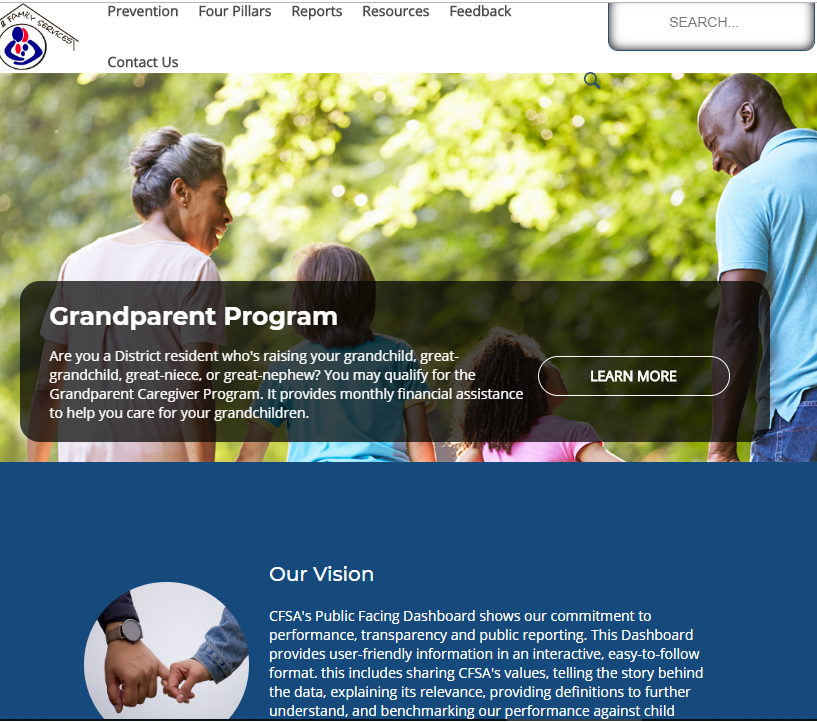 35
Office of Policy, Planning and Program Support
Policy Update
36
Online Policy Manual Access 
– From the CFSA Internet
All published policies are accessible at https://cfsa.dc.gov/page/cfsa-online-policy-manual by key word search.
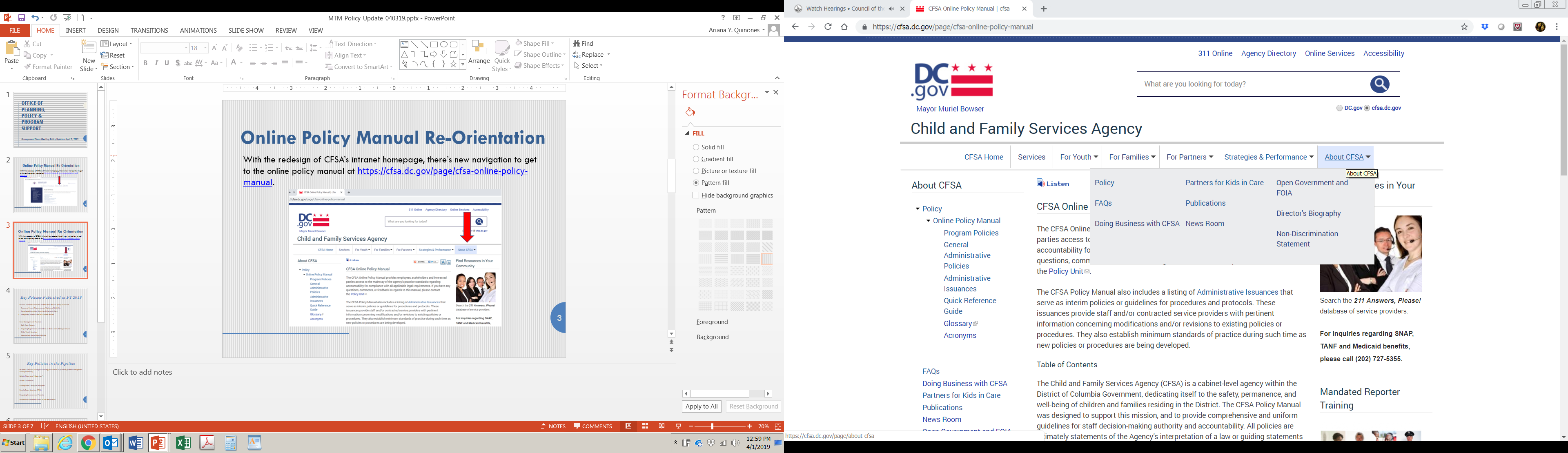 37
Governance & Guidance Types
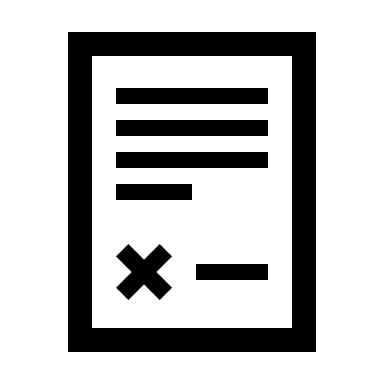 Program Policies – Governance that directly impacts case practice (e.g., Investigations, Cell Phones for Youth in Care)
General Administrative Policies (GAP) – Governance and procedures that directly impact the managerial and organizational standards of the agency (e.g., Alternative Work Schedule, Vehicle Accountability)
Administrative Issuances – Interim guidance to establish minimum standards of practice while new policies or procedures are being developed.
Collateral Documents – Guidance documents that provide additional detail and instructions related to governance documents (e.g., FAQ, Tip Sheet, Business Process)
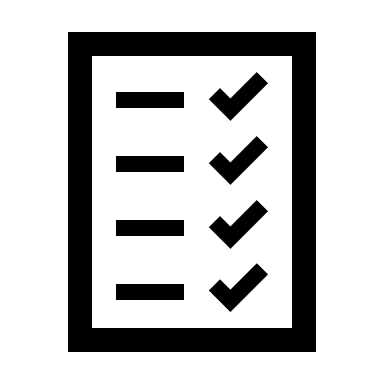 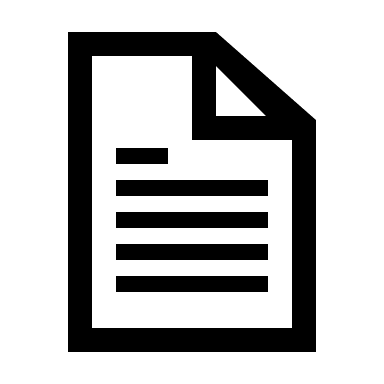 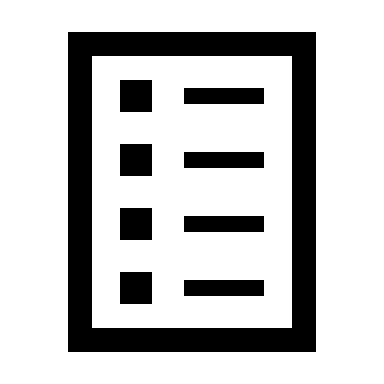 38
Narrowing the Front Door
Grandparent Caregiver Program (Policy Update)
Clarifies procedural elements during the application process

Close Relative Caregiver (New AI)
Expands the definition of “grands” to include aunts/uncles/siblings

In Home (Policy Update)
Clarifies the criteria for opening an in-home services case and for making a levels of care determination

Safety Plans (New Policy)
Guidance for social workers in developing a formal, written, short-term agreement with a child's caregiver(s) to address an immediate safety issue and prevent a home removal
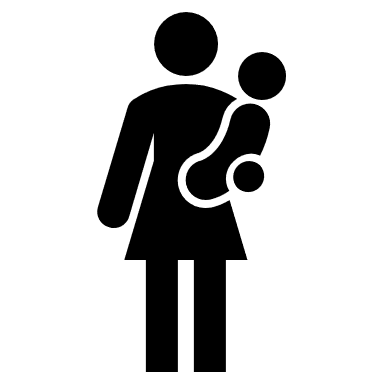 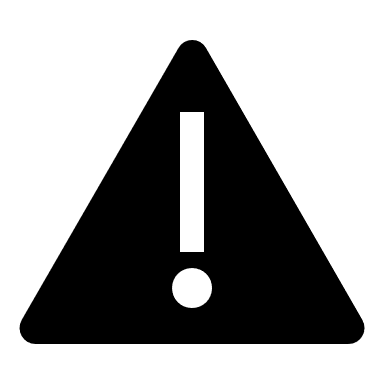 39
Contact Us
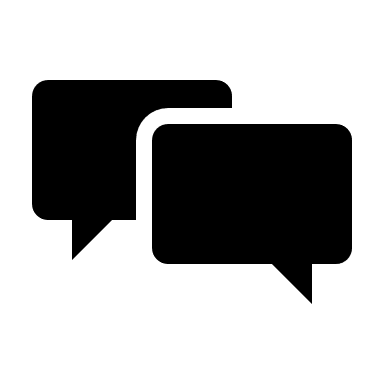 The Office of Policy, Planning and Program Policy Unit welcomes your feedback on existing policies and those under development. Direct any and all comments/questions to:
cfsa.policies@dc.gov
or 
Bev-Freda Jackson 
Planning, Policy and Program Support Program Manager 
(202) 724-7320 (office)
(202) 277-7191 (mobile)
bev-freda.Jackson@dc.gov
40
Poster Themes
41
Wrap Up
42
Information
DC Council Committee on Human Services  - CFSA Performance Oversight Hearing
 February 12, 2020 @ 11:00 a.m.
Listening Session: How to Better Serve Foster & Birth Parents
 March 5, 2020 from 4:00 p.m. – 6:00 p.m. at CFSA Headquarters
 RSVP at cfsalisten.Eventbrite.com
CFSA Budget Engagement Forum
 March 25, 2020
DC Council Committee on Human Services – CFSA FY2021 Budget Request Hearing
 April 2, 2020 @ 10:00 a.m.
Town Hall Feedback 
 Provide feedback at CFSATownHall@dc.gov
43